12-22 ECAL digitalization update
2023/12/22	
				Jiaxuan Wang
Muon data self-check
Sample muon data: ECAL Run 139 – Run 148
Test muon data: ECAL Run 149 – Run 153
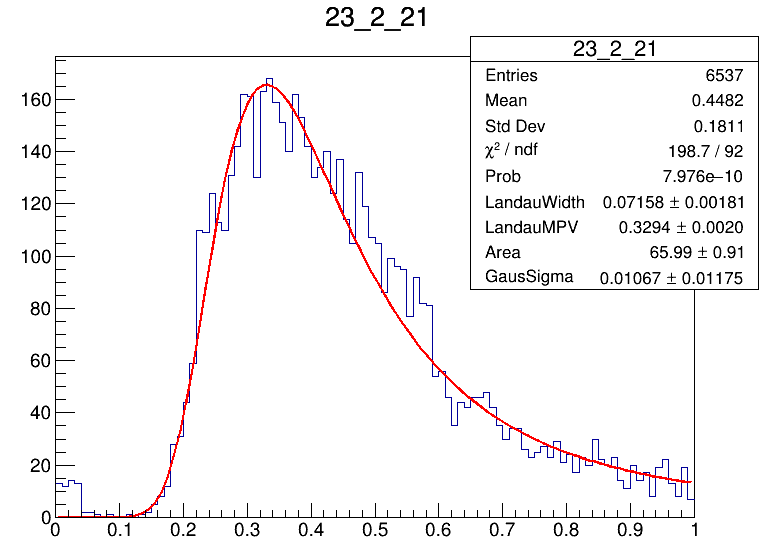 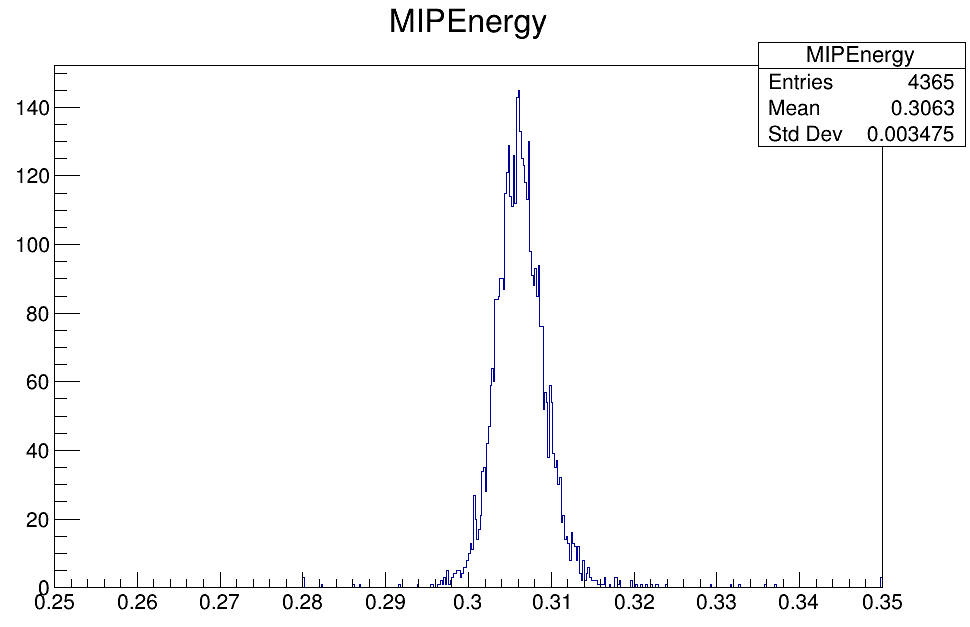 Entries>1000
2
Muon data self-check : test
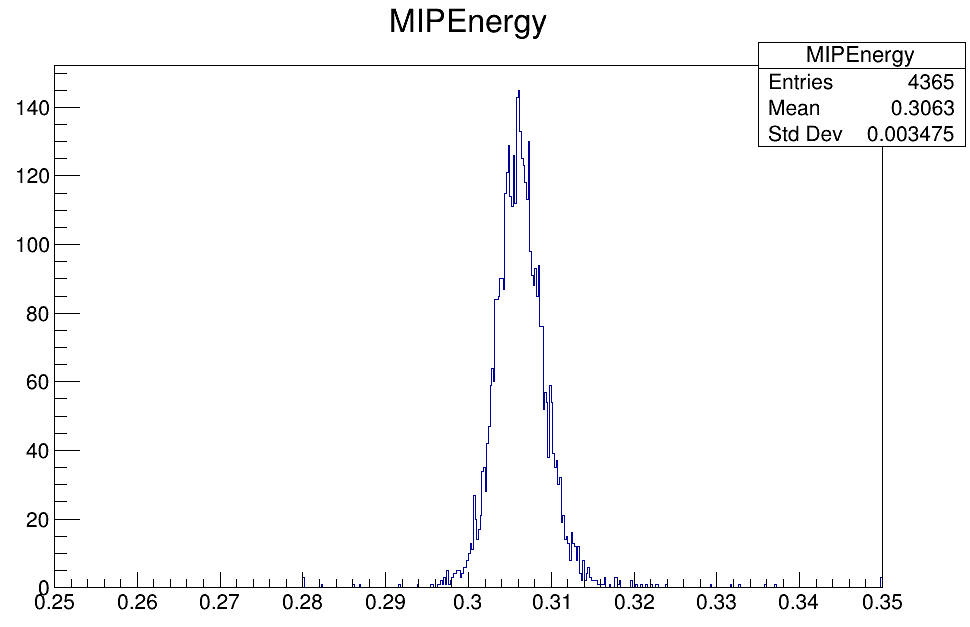 Sample muon data: ECAL Run 139 – Run 148
Test muon data: ECAL Run 149 – Run 153
Entries>1000
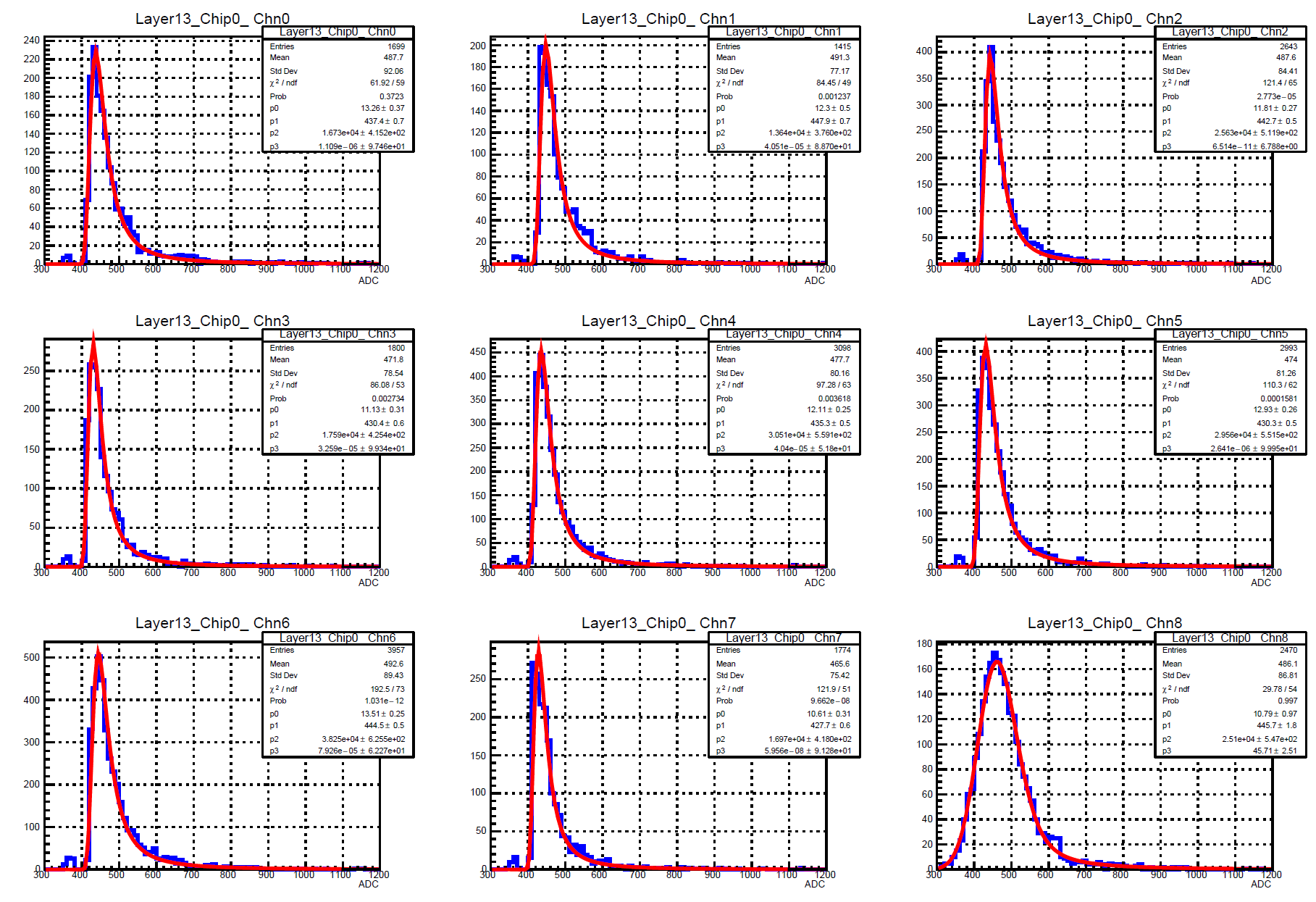 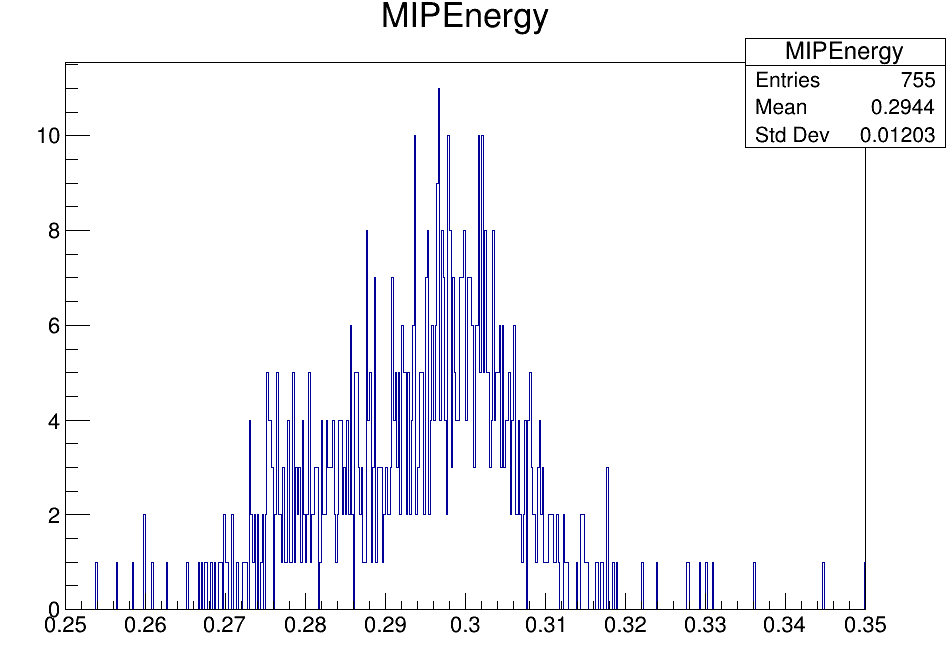 Entries>1000
3
Digitization
Energy Deposition		E_Dep

Incident photons		N_Photon

SiPM response		N_PE

SiPM saturation correction	N_PE_Saturation

ADC				HL_ADC

Dead channel cut
0.5 MIP cut
4
Digi & Data : Layer 1 (15um)
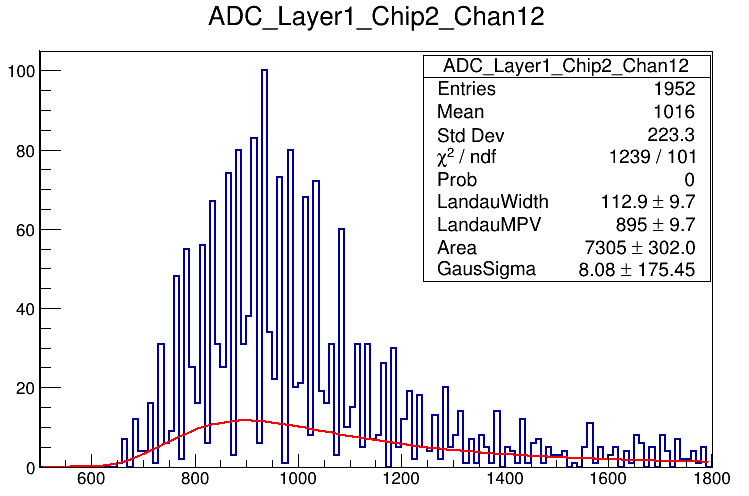 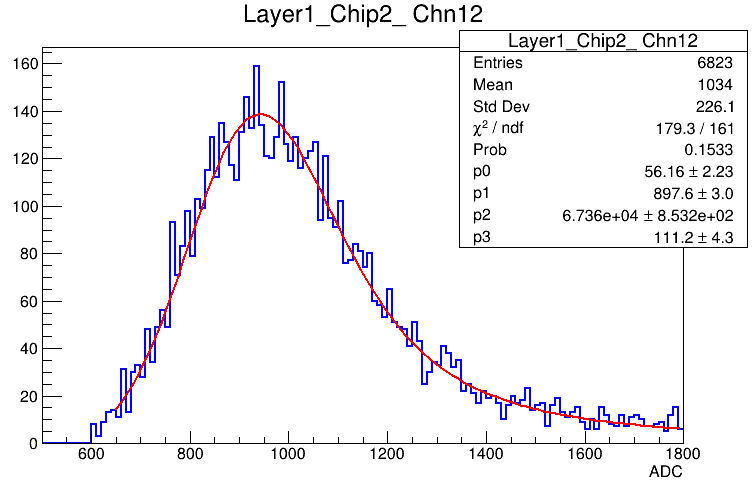 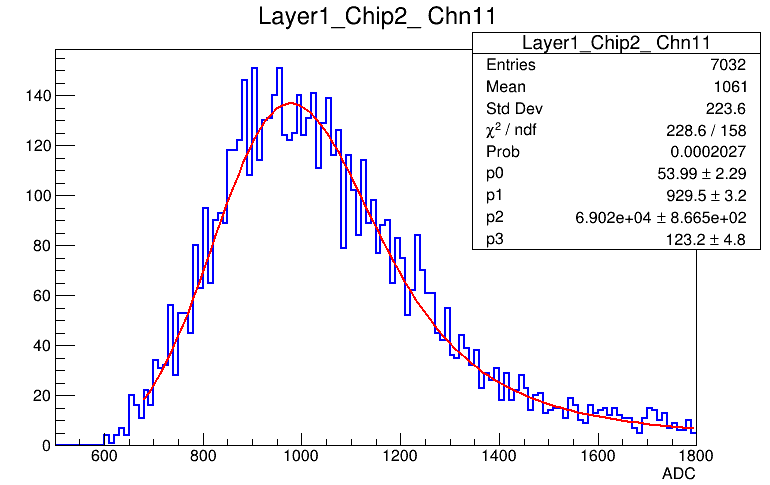 5
Digi & Data : Layer 2 (15um)
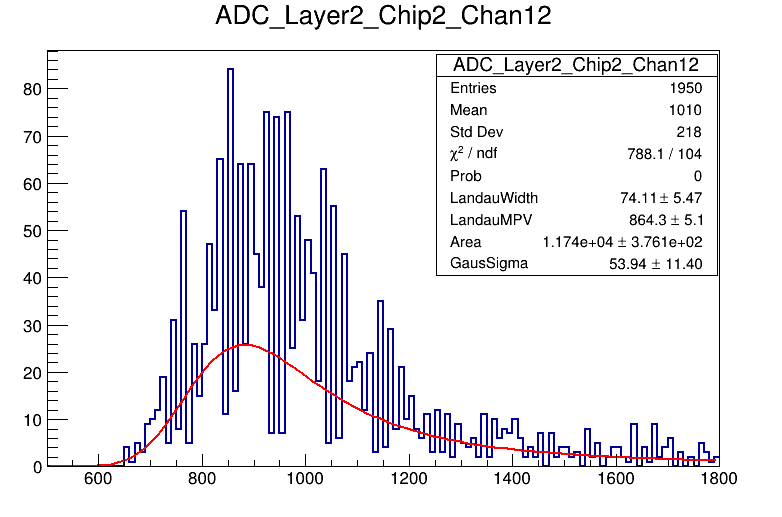 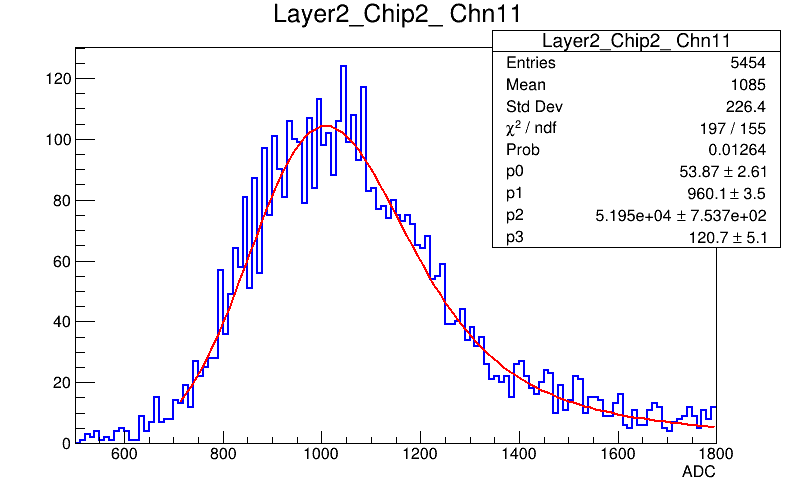 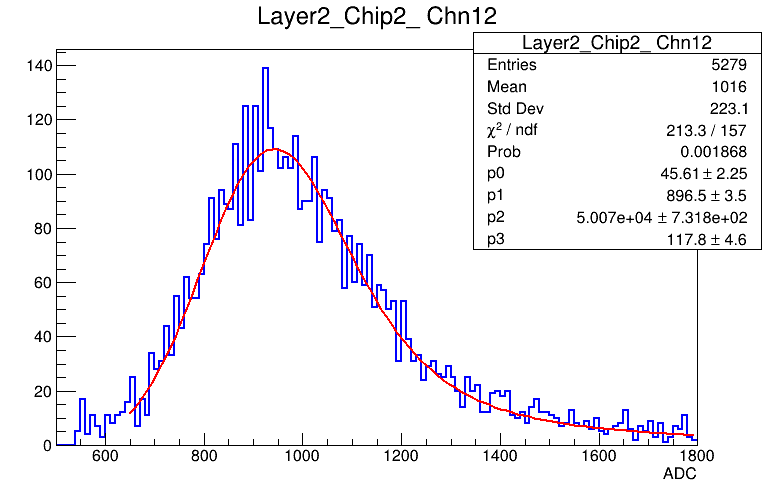 6
Digi & Data : Layer 12 (10um)
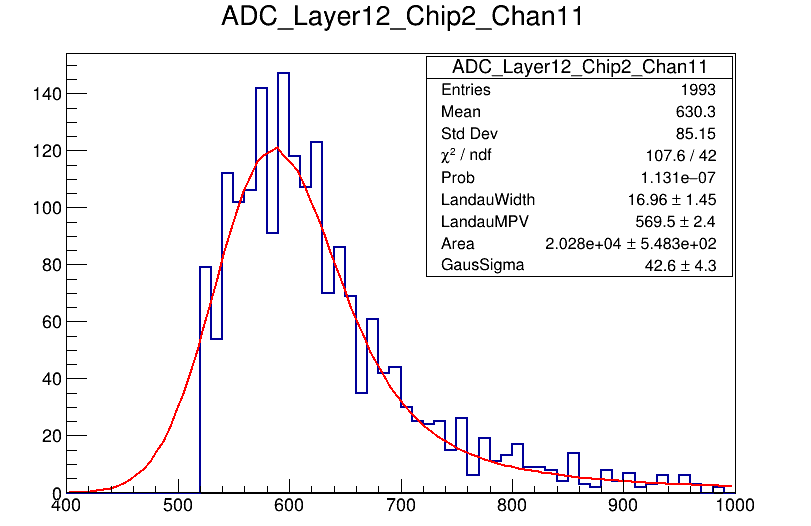 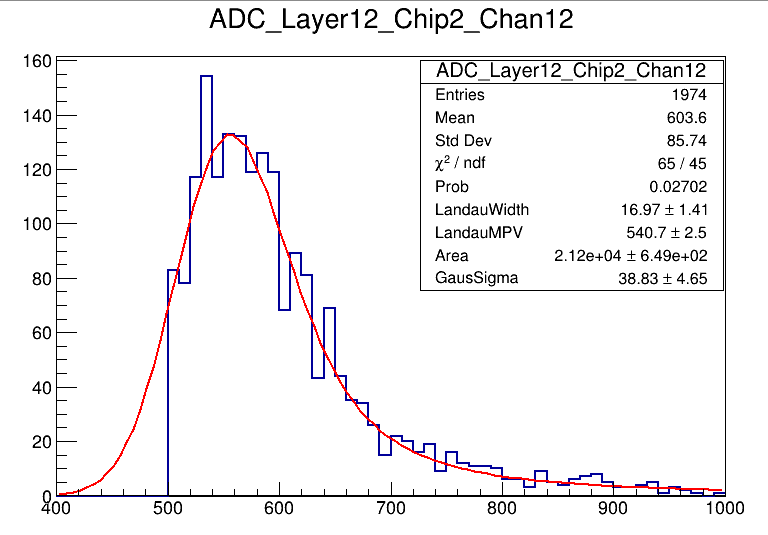 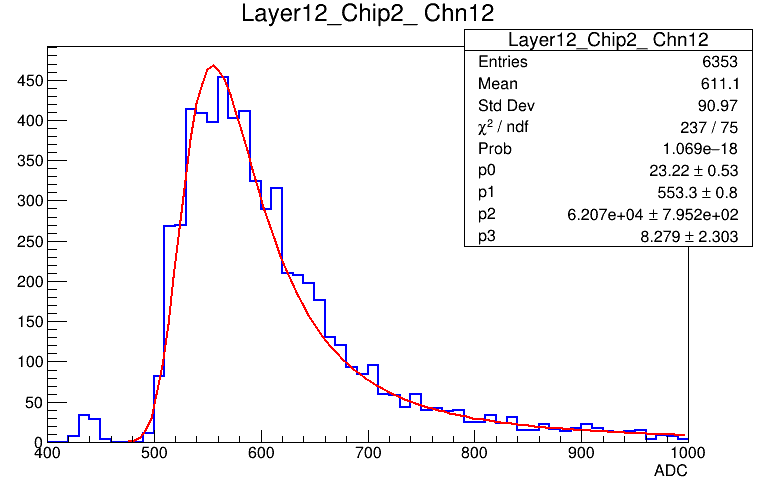 7
Digi & Data : Layer 14 (15um)
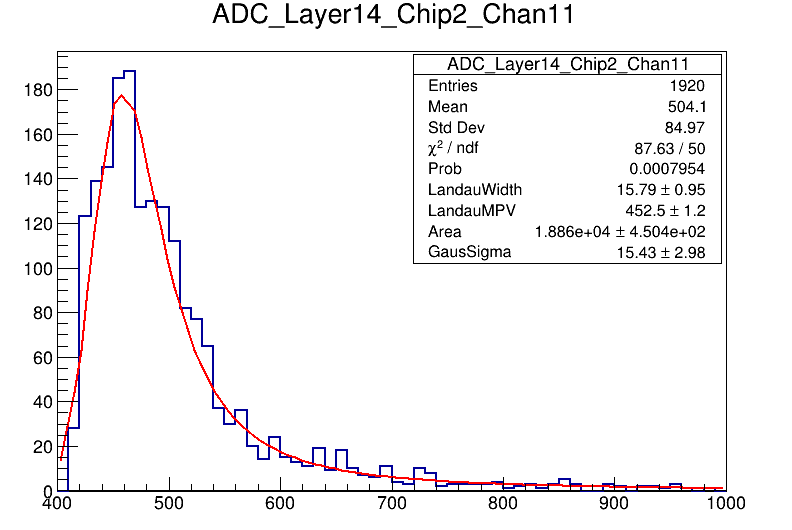 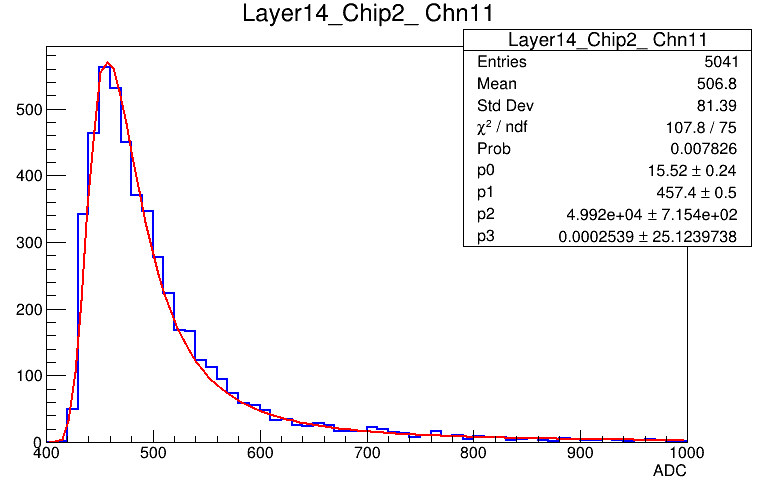 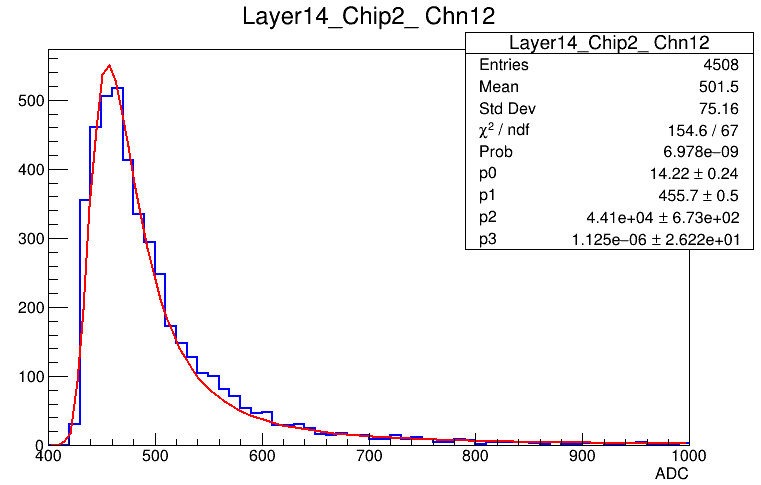 8